MENUJU RELAWAN JARINGAN RIMBAWAN YANG VISIONER, HOLISTIK DAN INTEGRATIF
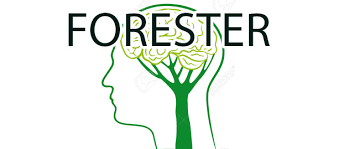 RJR Role as Agent of Change
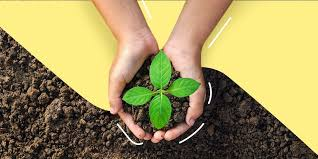 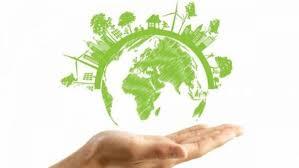 John FoEh, 28 February 2021
Segala usaha dan kegiatan manusia HARUS dilihat sebagai upaya
 menyongsong 
MASA DEPAN YANG LEBIH BAIK
SEPERTI APA MASA DEPAN YANGDIIDAM-IDAMKAN ITU?
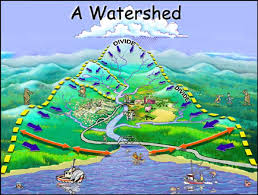 TATA RUANG KESEPAKATAN BERBASIS EKOSISTEM DAS
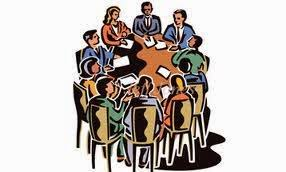 We can only 
serve the country
(NKRI)
by
TELLING THE NAKED TRUTH, ……… HOW WORST IT WAS
LALU BAGAIMANA RJR YANG VISIONER, INTEGRATIF DAN HOLISTIK ITU ?
Kemampuan membaca kebutuhan masa depan
Pengetahuan umum yang luas & terintegrasi
Kemampuan bertumbuh & berkembang
Kemampuan berpikir & analisis yg tinggi
Kemampuan komunikasi dan advokasi yang baik
Rasional, objektif dan fragmatis
Kemampuan menentukan prioritas
Orientasi masa depan, berani, tegas, namun fleksibel
Kesediaan mendengar dan rasa ingin tahu yang tinggi
Keberhasilan atau kegagalan sebagai agen perubahan akan sangat ditentukan oleh 4 (empat) hal berikut:
Moril : adalah keadaan jiwa dan emosi seseorang yang mempengaruhi kemauan serta komitmen untuk melaksanakan tugas secara baik, benar dan konsisten. 
Disiplin : adalah ketaatan tanpa ragu-ragu dan tulus ikhlas terhadap ketentuan / peraturan yang berlaku.
Jiwa korsa adalah loyalitas, kebanggaan dan antusiasme yang tertanam pada anggota termasuk pimpinannya terhadap organisasinya. 
Kecakapan: melaksanakan tugas dengan hasil baik, dalam waktu singkat, menggunakan tenaga dan sarana yang efisien, serta berlangsung efektif.
6
Untuk itu RJR Harus Mampu Merumuskan Suatu Pola 
Perencanaan Strategis (Berorientasi ke Visi/Misi)
Visi merupakan pernyataan tentang kondisi masa depan yang diinginkan dan akan diupayakan secara kolektif (Pemfokus, pemberi makna akan hidup)
Visi (Vision)
Misi merupakan jalan pilihan berupa pernyataan ringkas dan komprehensif tentang tugas pokok/fungsi organisasi untuk menuju masa depan (Pengarah, pemandu)
Misi (Mission)
Perumusan
Strategi
Keyakinan dasar (pendorong)
Nilai / values (pembatas)
Tujuan (Goals)
Merupakan penjabaran dari misi dan bagian integral dari perencanaan strategis (3-5 tahun)
Hasil atau kondisi yang ingin dicapai dalam kurun waktu tertentu dengan pemilihan skala prioritas dana lokasi sumber daya (1-3 tahun)
Sasaran (Objectives)
Perencanaan
Strategi
Strategi (Strategy)
Bagaimana jalan mencapai sasaran
Perencanaan
Operasional
Panduan arah dan kegiatan yang harus dilakukan untuk mencapai sasaran (1 tahun)
Program (Programs)
Pelaksanaan operasional
Kegiatan (Activities)
VISI & MISI RJR SELAMA INI:
VISI: Mitra kritis pemerintah di bidang kehutanan pada khususnya dan pembangunan nasional pada umumnya
MISI:
Advokasi kepada msyarakat kehutanan
Melakukan kajian dalam rangka terwujudnya “good governance”
Mengawasi (watch dog) program2 pemerintah di bidang kehutanan
Memperkuat jati diri dan jiwa korsa rimbawan serta kesetia-kawanan sosial
Public education di bidang kehutanankepada para rimbawan dan masyarakat
PENGERTIAN VISI
Visi adalah suatu penjabaran niat, yang dirumuskan dengan seksama, yang menetapkan tujuan dan keadaan masa depan, yang secara khusus diinginkan oleh seseorang atau kelompok. (“What do we want to become?”)
A vision is a realistic, credible, and attractive future for an organization

It is an articulation of a destination toward which an organization should aim, a future that in important way is better, more successful, or more desirable for your organization.
Usulan VISI RJR:Dalam 10 tahun ke depan, menjadi agen pembaruan dan penyelia layanan IPTEKS terbaik di bidang kehutanan, diakui seluruh pemangku kepentingan di Indonesia
APAKAH  MISI  ITU  ? Misi suatu organisasi merupakan sesuatu yang sangat fundamental karena tujuannya yang UNIK dan yang membedakan organisasinya dengan yang lain, terutama dalam produknya. Dengan demikian, misi adalah kegiatan-kegiatan yang harus dilakukan dalam rangka mewujudkan visi.
USULAN MISI RJR:
Menyediakan layanan jasa konsultansi kepada pemerintah, badan usaha milik negara, swasta, dan masyarakat dalam merumuskan suatu solusi yang optimal, praktikal, terbaik dan profesional.
Mengembangkan ilmu, pengetahuan, teknologi, dan seni di bidang kehutanan melalui penelitian terapan dan pengembangan teknologi yang berkualitas untuk menunjang kemajuan dan pembangunan bangsa dan negara secara berkelanjutan;
Meningkatkan kualitas dan kuantitas pengabdian pada masyarakat melalui pendayagunaan IPTEKS tepat guna di bidang kehutanan bagi kesejahteraan masyarakat terutama menjadi penghubung ke industri dan pemasaran..
Pendidikan; mempersiapkan dan menghasilkan tenaga ahli vokasi di bidang kehutanan yang tanggap dan mampu menyesuaikan diri terhadap perkembangan IPTEKS yang up-to-date.
PERHATIKAN KAITAN UNSUR-UNSUR DI BAWAH INI:
VISION
MISSION
SKILL
INCENTIVES
RESOURCES
ACTION PLAN
CHANGE
Bayangkan bila ada unsur yang hilang. Apa yang terjadi?
JIKA ADA UNSUR YANG HILANG ATAU TIDAK LENGKAP
VISION

MISSION

SKILL	

INCENTIVE


RESOURCES


ACTION PLAN
PERISH

CONFUSION

ANXIETY

GRADUAL CHANGE

FRUSTRATION

FALSE START
BERTANGGUNG JAWAB UNTUK MENGADAKAN PEMBAHARUAN
Banyak pengalaman membuktikan bahwa kebanyakan usaha untuk mengadakan pembaharuan ternyata berakhir dengan kegagalan, ….. Oleh karena itu, camkanlah :
Change is a journey
Dibutuhkan : Restructuring, Re-engineering atau TQM dalam organisasi
Diperlukan pemimpin dengan : New Skills; Behaviors and Working Relationships
Tantangan pertama;  perubahan perilaku
Tantangan ke dua; You change first !
PERANGKAT KERJA RJR UNTUK BERSAING DI ERA GLOBALISASI
LANDASAN IDEOLOGIS (AD / ART)
VISI
MISI
STRATEGI
PROGRAM OPERASIONAL
EVALUASI
VISI & MISI ADALAH ACUAN UNTUK MENGADAKAN PERUBAHAN :1)Perubahan adalah suatu proses di mana ada point of departure (POD) dan ada point of arrival (POA)2)Dari POD ke POA diperlukan suatu strategic approach  yakni ; harus sistematik, dispassionate (rational, terkontrol, tidak emosional) dan terstruktur3)Perubahan akan terjadi jika VISION diterjemahkan ke dalam ACTION ; 4)Untuk menjamin pencapaian visi diperlukan tujuan (POA) yang akan menjadi guide of future executive action.
A REAL CHANGE AGENT :
Memiliki sejumlah momentum yang dengan persepsi yang tajam, mengenal dan memahami situasi untuk bertindak mempengaruhi situasi itu
Orang-orang yang terampil dimana orang lain merasa aman bekerjasama dengan mereka
Orang yang mau menanggalkan egonya untuk suatu tujuan yang lebih luas
Orang yang selalu membangun konsensus & bersinergy
KALAU INI BISA DISEPAKATI, MARI CARI WAKTU KHUSUS 2 HARI UNTUK MERUMUSKAN  TUJUAN, SASARAN KERJA KE DEPAN
(5 TAHUN)?
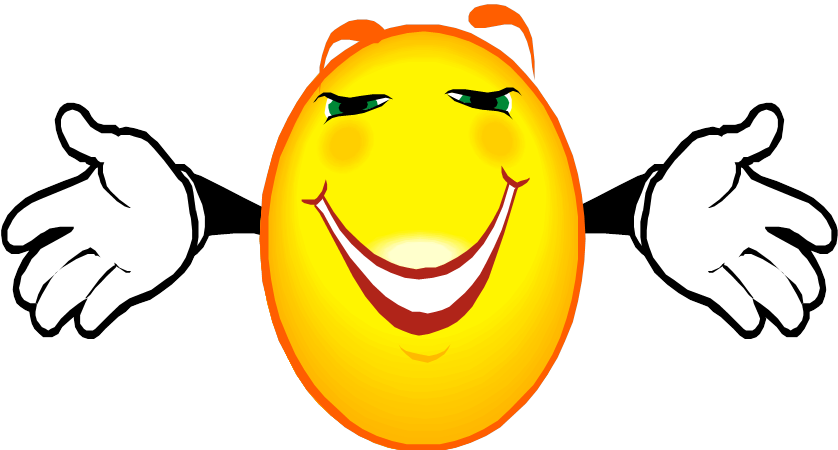 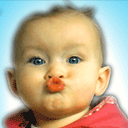 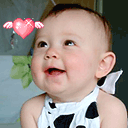 Thank You  for 
Your attention !